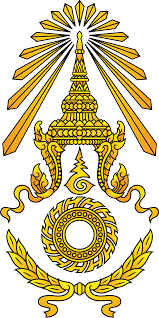 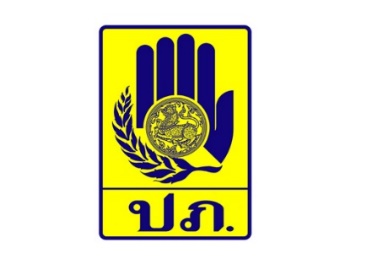 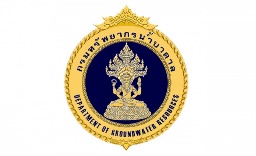 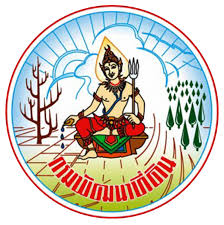 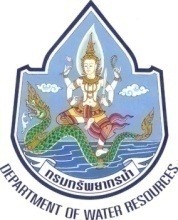 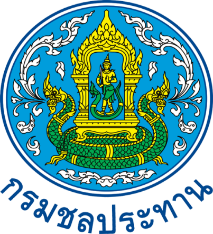 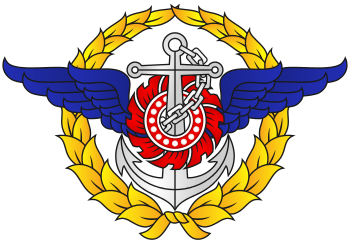 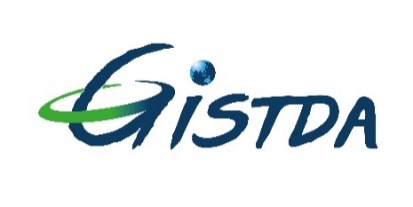 การบริหารจัดการภัยแล้ง ปี พ.ศ.2561
วันที่ 31 ตุลาคม 2560
จัดทำโดย
สํานักงานเลขานุการคณะกรรมการทรัพยากรน้ำแห่งชาติ
1
[Speaker Notes: Let’s start with the first presentation.
This presentation will talk about background of our department, current water situation and water resources management strategy 2015 – 2026.]
ประเด็นการนำเสนอ:
ประเด็นที่ 1: ปริมาณน้ำต้นทุนของแหล่งน้ำผิวดิน (Supply)
ประเด็นที่ 2: ความต้องการน้ำ ระหว่างเดือน พ.ย. 2560 ถึง ก.พ. 2561 (Demand) 
ประเด็นที่ 3: สมดุลน้ำระดับอำเภอ (Water balance)
Page 2
[Speaker Notes: The first topic will brief about the main mandate, human resources, and annual budget allocation of our department.
In the second point, I would like to present the water situation in Thailand.
The last point is Water Resources Management Strategy 2015-2026.]
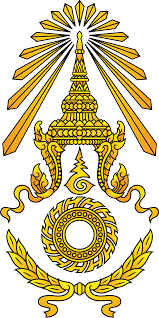 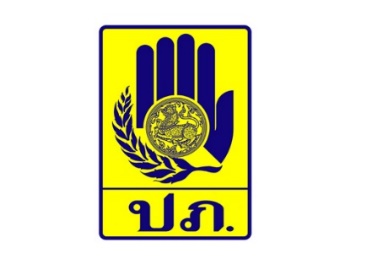 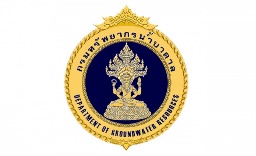 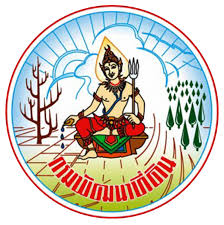 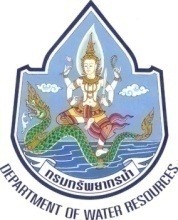 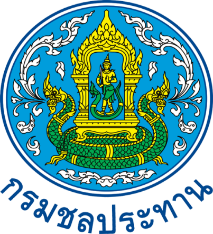 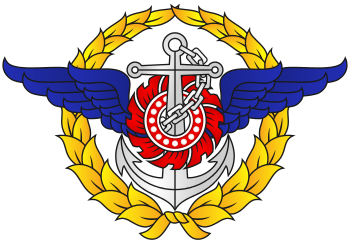 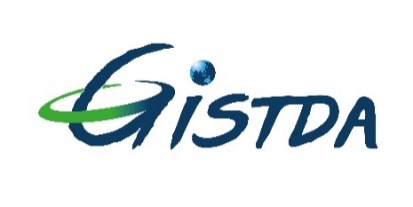 ประเด็นที่ 1: ปริมาณน้ำต้นทุนของแหล่งน้ำผิวดิน
(Supply)
(ข้อมูล ณ วันที่ 31 ตุลาคม 2560)
สํานักงานเลขานุการคณะกรรมการทรัพยากรน้ำแห่งชาติ
[Speaker Notes: The last topic is Water Resources Management Strategy 2015-2026.]
ปริมาณน้ำนอกเขตชลประทาน :
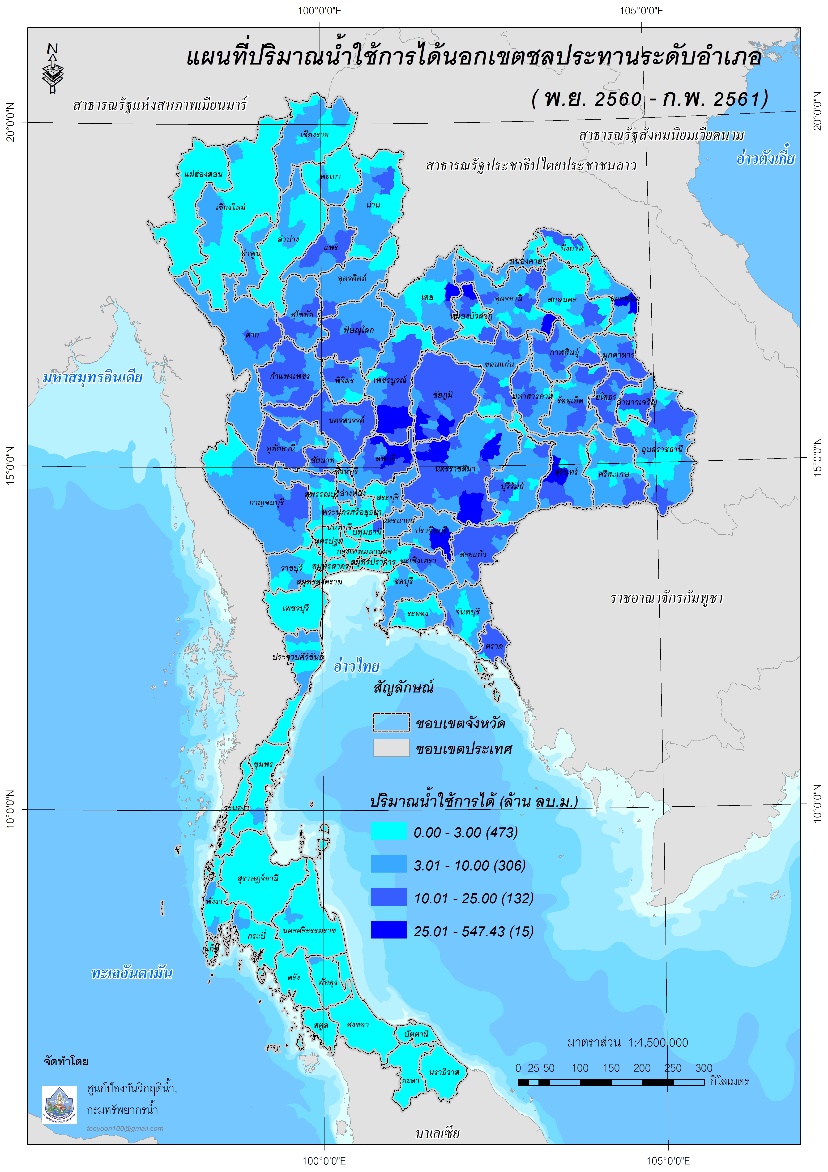 (95%)
(97%)
(97%)
(80%)
พัฒนาแหล่งน้ำขนาดเล็ก 24,293 โครงการ (ความจุเพิ่มขึ้น 157.78 ล้าน ลบ.ม.)
(87%)
(57%)
ข้อมูล ณ วันที่ 31 ตุลาคม 2560
Page 4
[Speaker Notes: There are 25 main river basin in Thailand and the total length of main stream is around 87,200 km..]
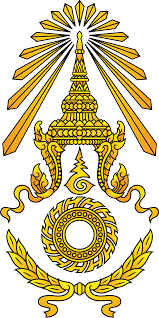 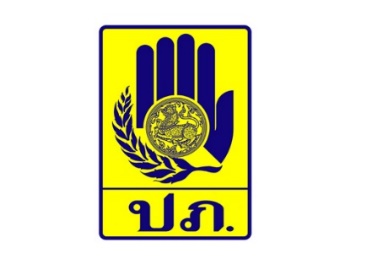 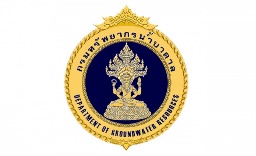 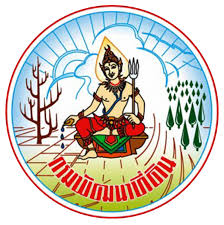 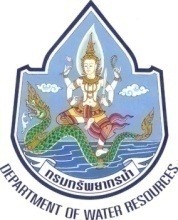 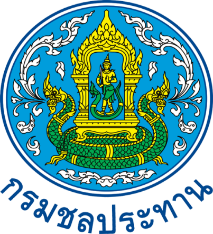 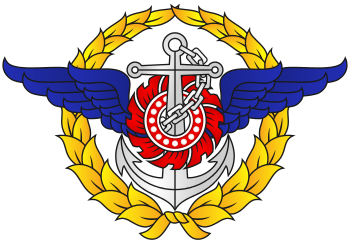 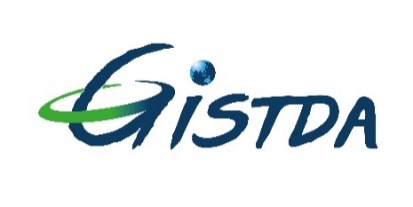 ประเด็นที่ 2 : ความต้องการน้ำ ระหว่างเดือน พ.ย. 2560  ถึง ก.พ. 2560 (Demand) 
(ข้อมูล ณ วันที่ 31 ตุลาคม 2560)
สํานักงานเลขานุการคณะกรรมการทรัพยากรน้ำแห่งชาติ
[Speaker Notes: The last topic is Water Resources Management Strategy 2015-2026.]
Demand นอกเขตพื้นที่ชลประทาน:
เกษตรกรรม
3,017.54 ล้าน ลบ.ม.
อุตสาหกรรม
541.55 ล้าน ลบ.ม.
อุปโภคบริโภค 
720.95 ล้าน ลบ.ม.
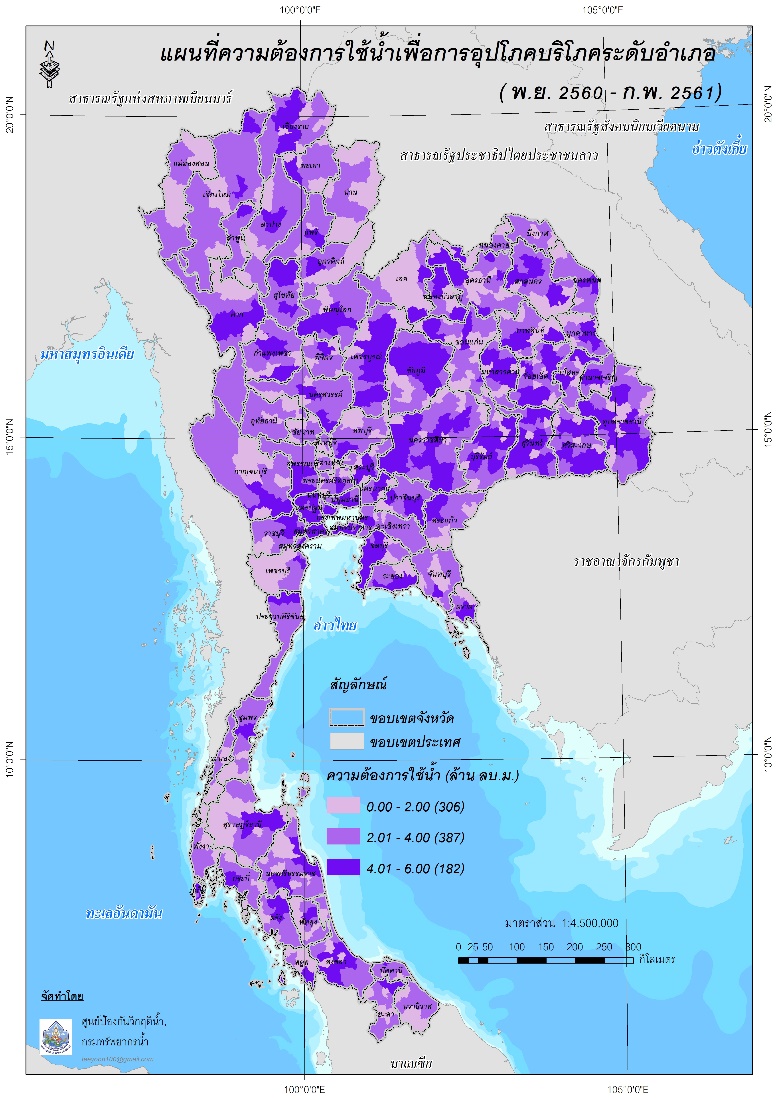 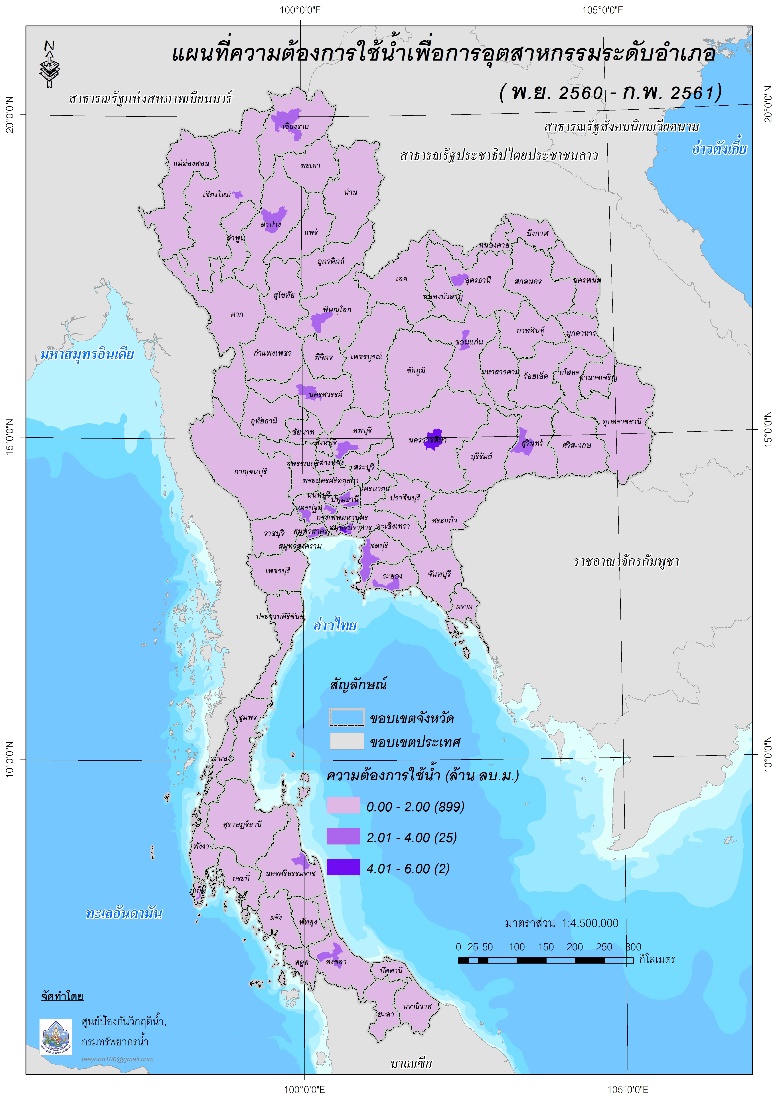 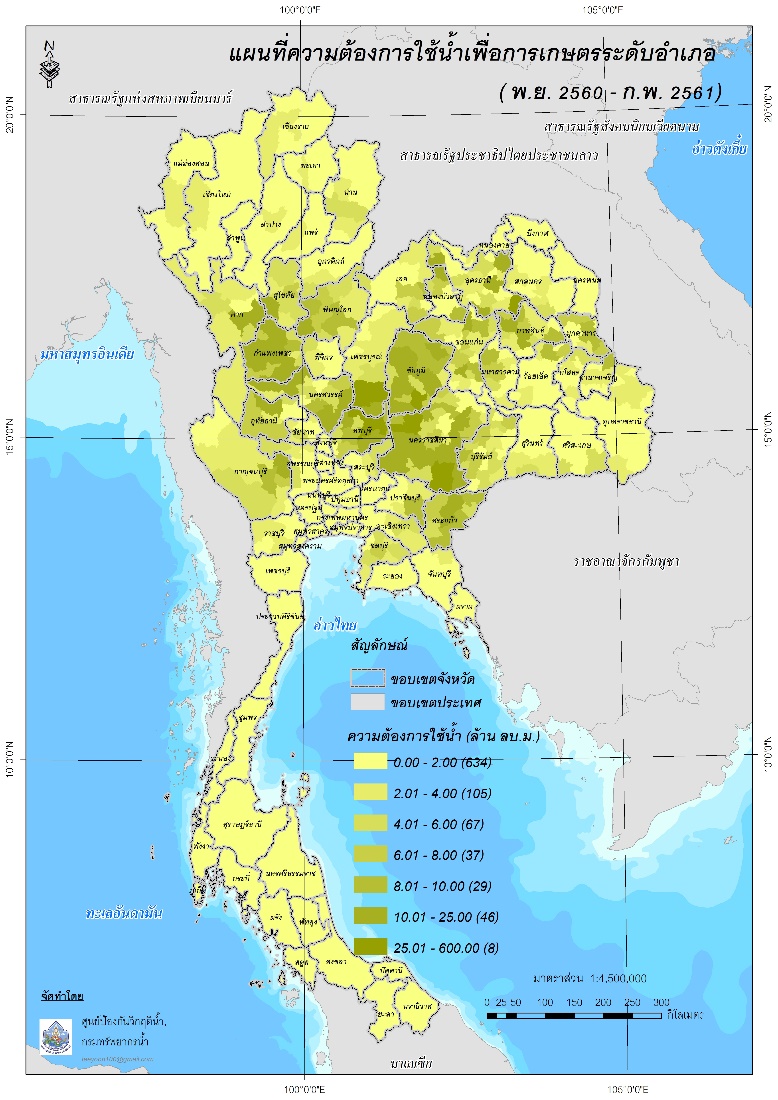 Page 6
[Speaker Notes: There are 25 main river basin in Thailand and the total length of main stream is around 87,200 km..]
Demand นอกเขตพื้นที่ชลประทาน:
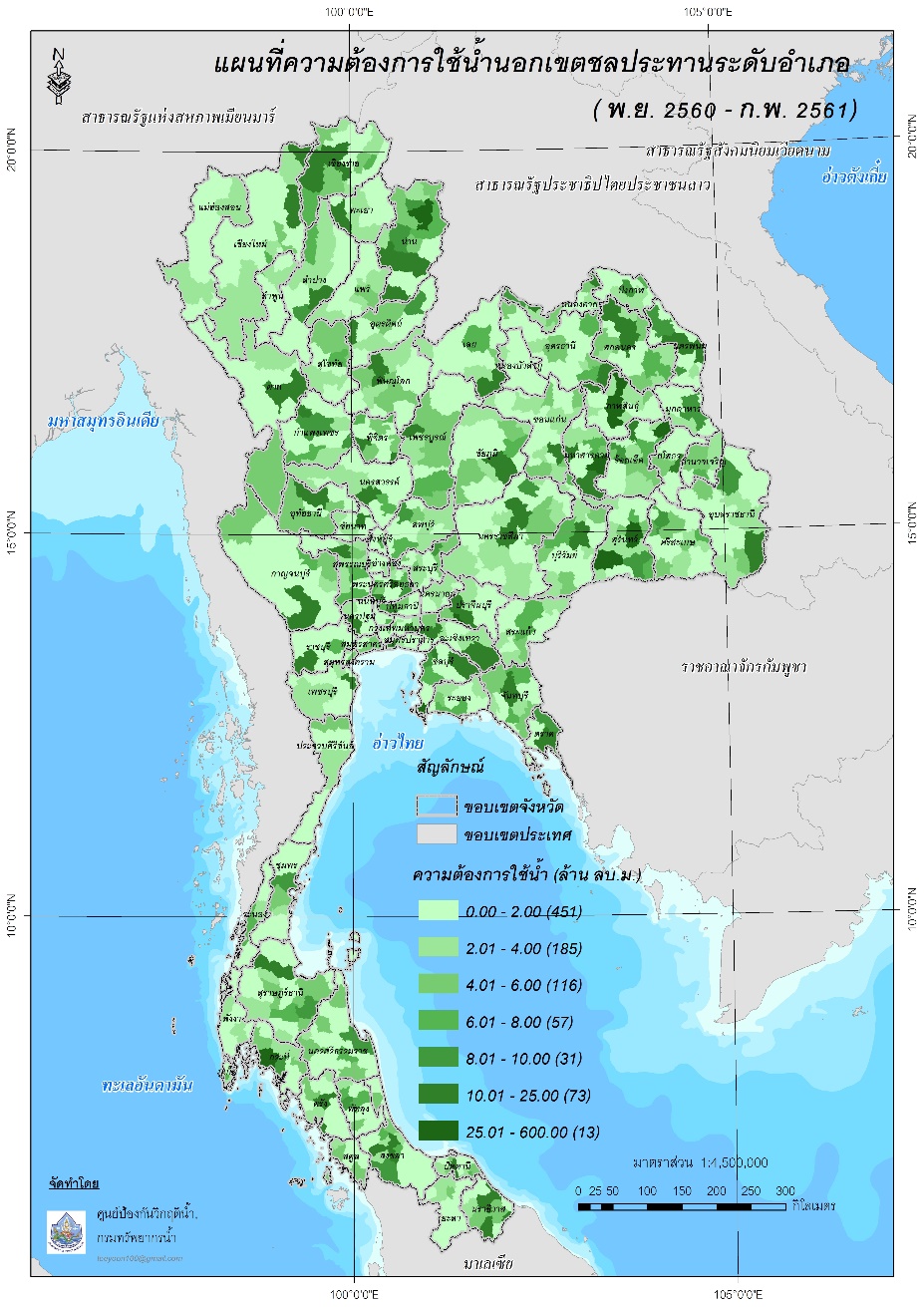 อุตสาหกรรม-ท่องเที่ยว
542 ล้าน ลบ.ม. (12%)
รักษาระบบนิเวศ
302 ล้าน ลบ.ม. (6%)
อุปโภค-บริโภค
721 ล้าน ลบ.ม. (16%)
การเกษตร
3,018 ล้าน ลบ.ม. (66%)
Page 7
[Speaker Notes: There are 25 main river basin in Thailand and the total length of main stream is around 87,200 km..]
Demand และ Supply ทั้งประเทศ:
ระหว่างเดือน พ.ย.60 ถึง ก.พ.61
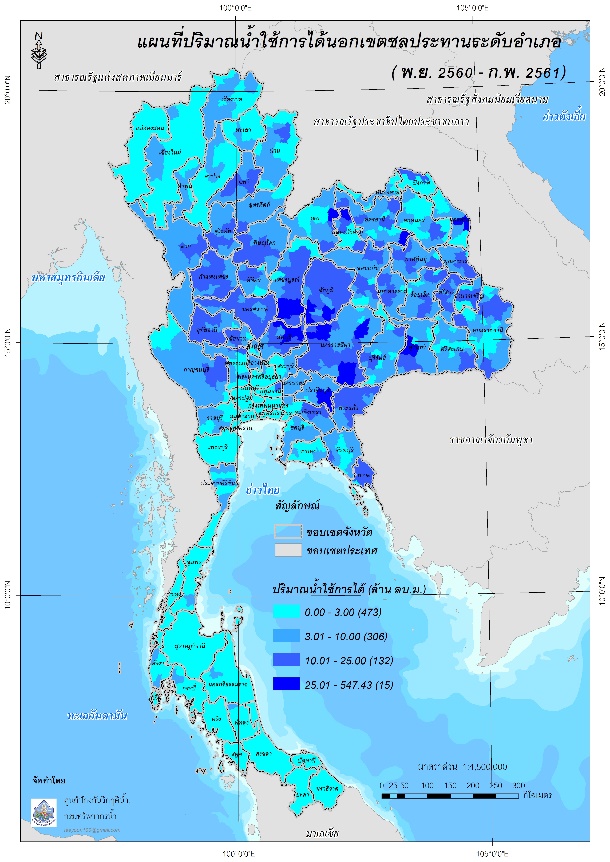 Supply
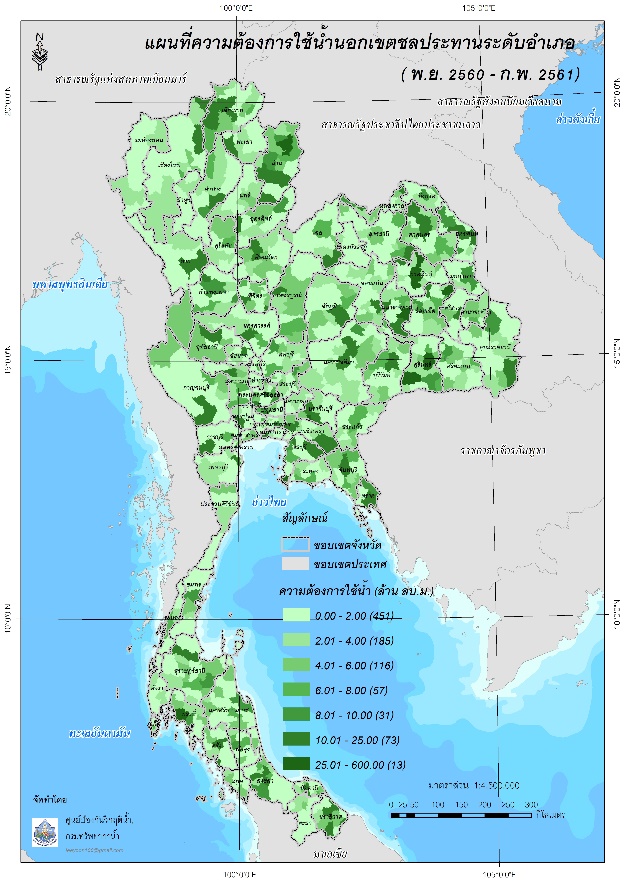 Demand
Page 8
[Speaker Notes: There are 25 main river basin in Thailand and the total length of main stream is around 87,200 km..]
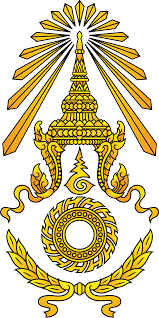 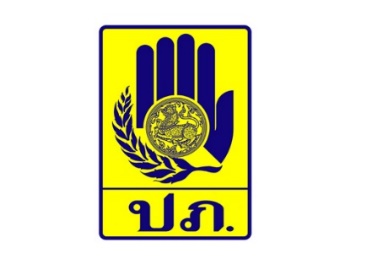 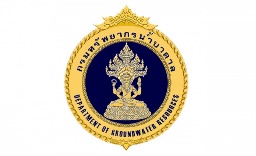 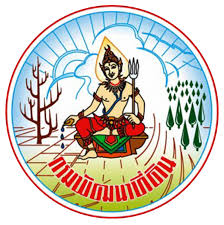 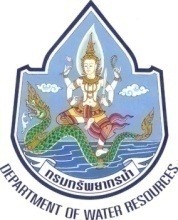 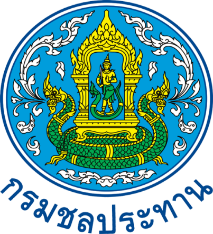 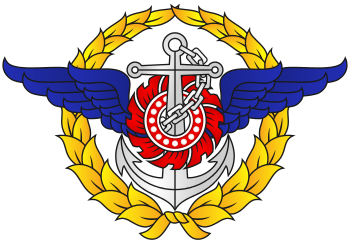 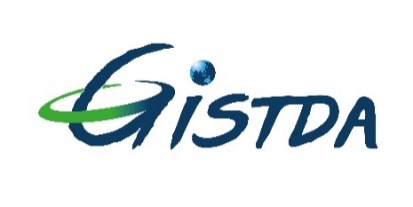 ประเด็นที่ 3 : สมดุลน้ำระดับอำเภอ 
(Water balance) 
(ข้อมูล ณ วันที่ 31 ตุลาคม 2560)
สํานักงานเลขานุการคณะกรรมการทรัพยากรน้ำแห่งชาติ
[Speaker Notes: The last topic is Water Resources Management Strategy 2015-2026.]
สมดุลน้ำนอกเขตพื้นที่ชลประทาน:
ระหว่างเดือน พ.ย.60 ถึง ก.พ.61
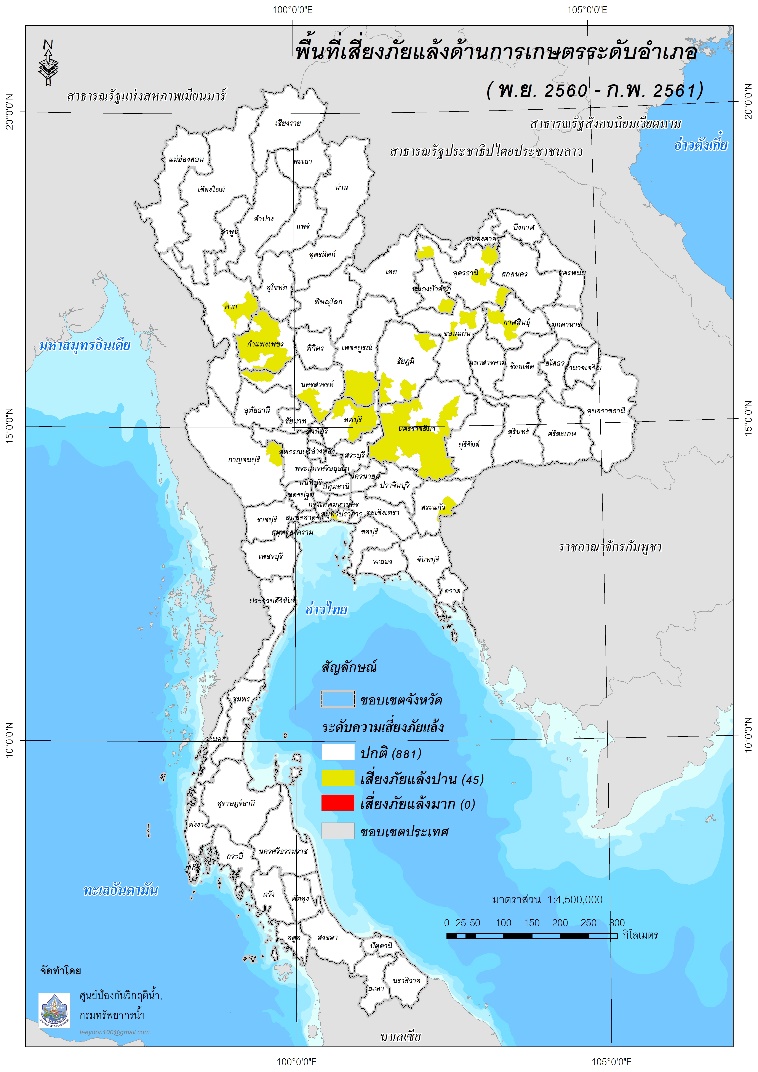 รวมอำเภอนอกเขตชลประทาน
ที่คาดว่าจะขาดน้ำในช่วง 4 เดือน (พ.ย.60 – ก.พ.61)
45 อำเภอ (5%)
Page 10
[Speaker Notes: There are 25 main river basin in Thailand and the total length of main stream is around 87,200 km..]
สรุปผลการวิเคราะห์สมดุลน้ำของประเทศไทย:
นอกเขตชลประทาน
ในเขตชลประทาน
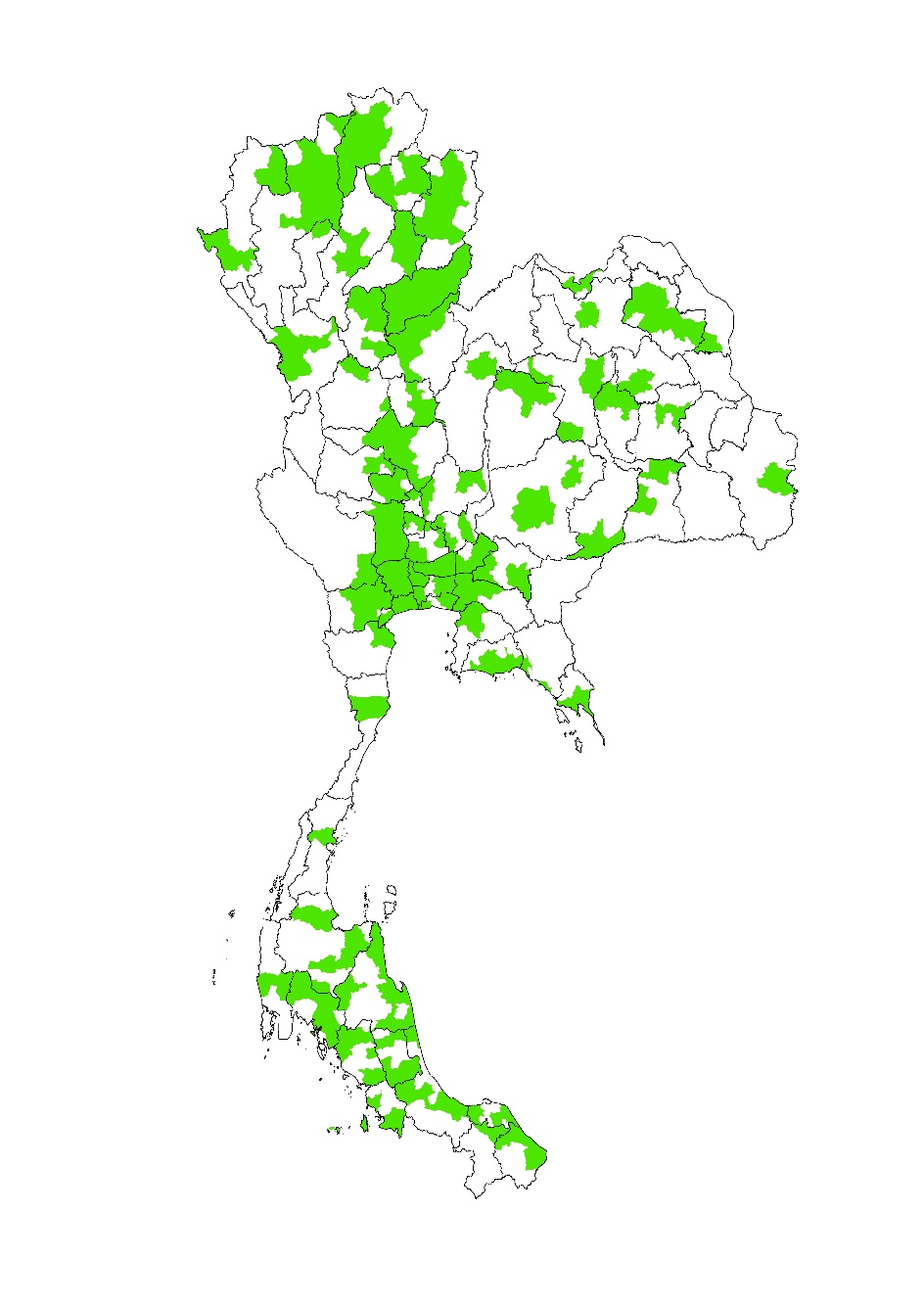 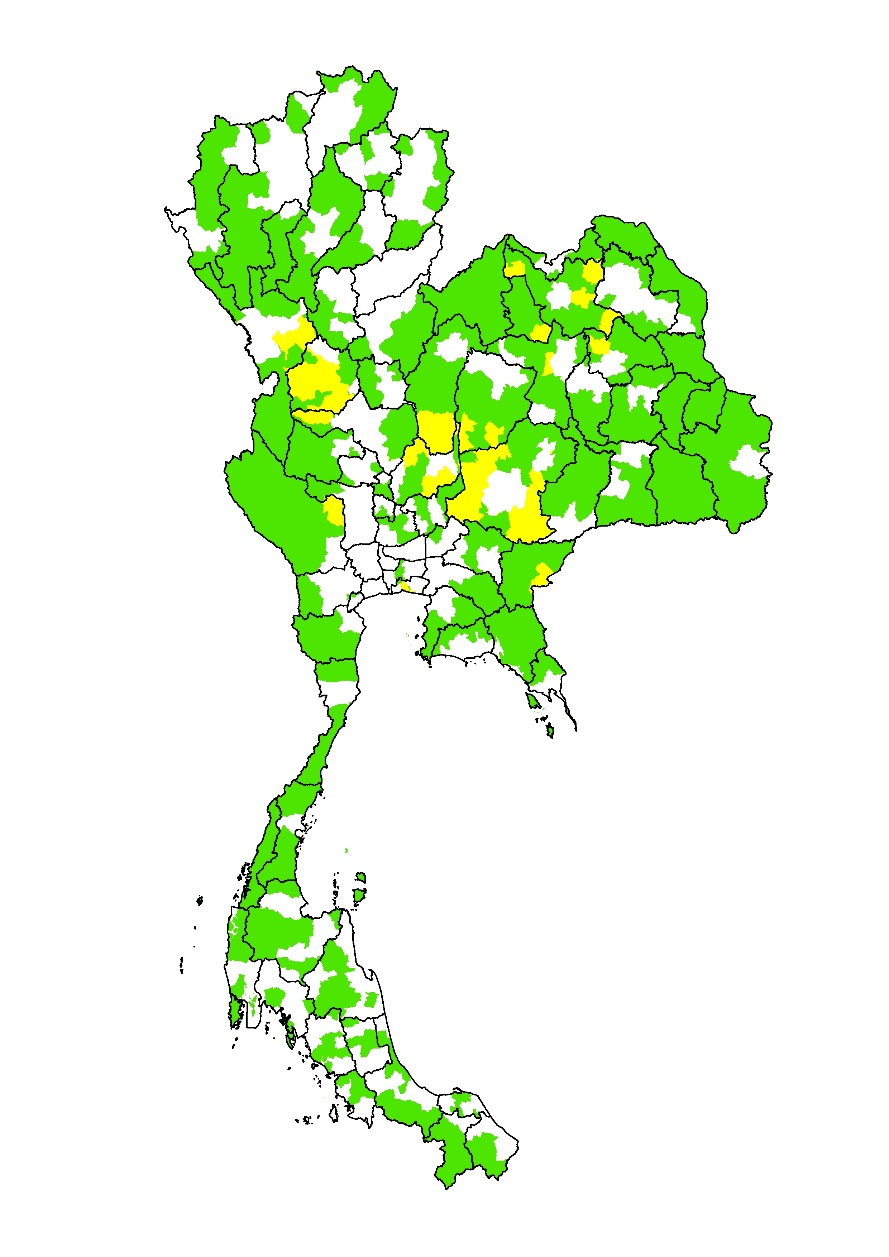 0
อำเภอ
(0%)
45
อำเภอ
(5%)
0
อำเภอ
(0%)
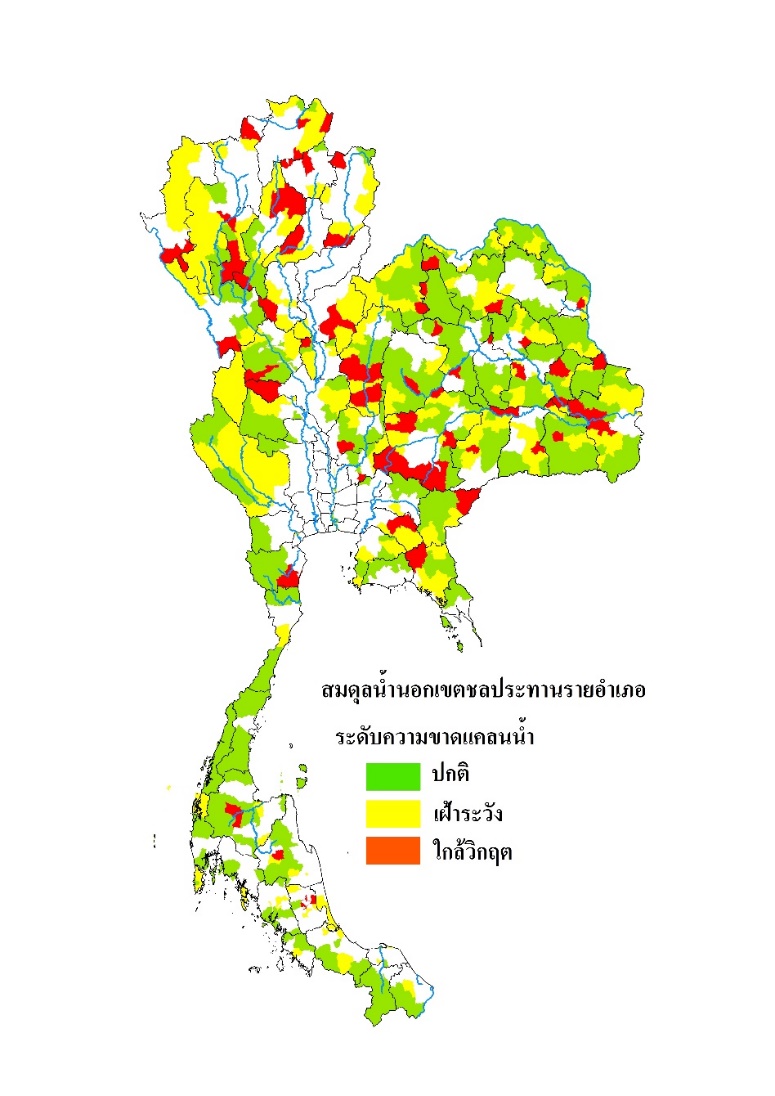 0 – 5 ล้าน ลบ.ม.
5 – 50 ล้าน ลบ.ม.
>50 ล้าน ลบ.ม.
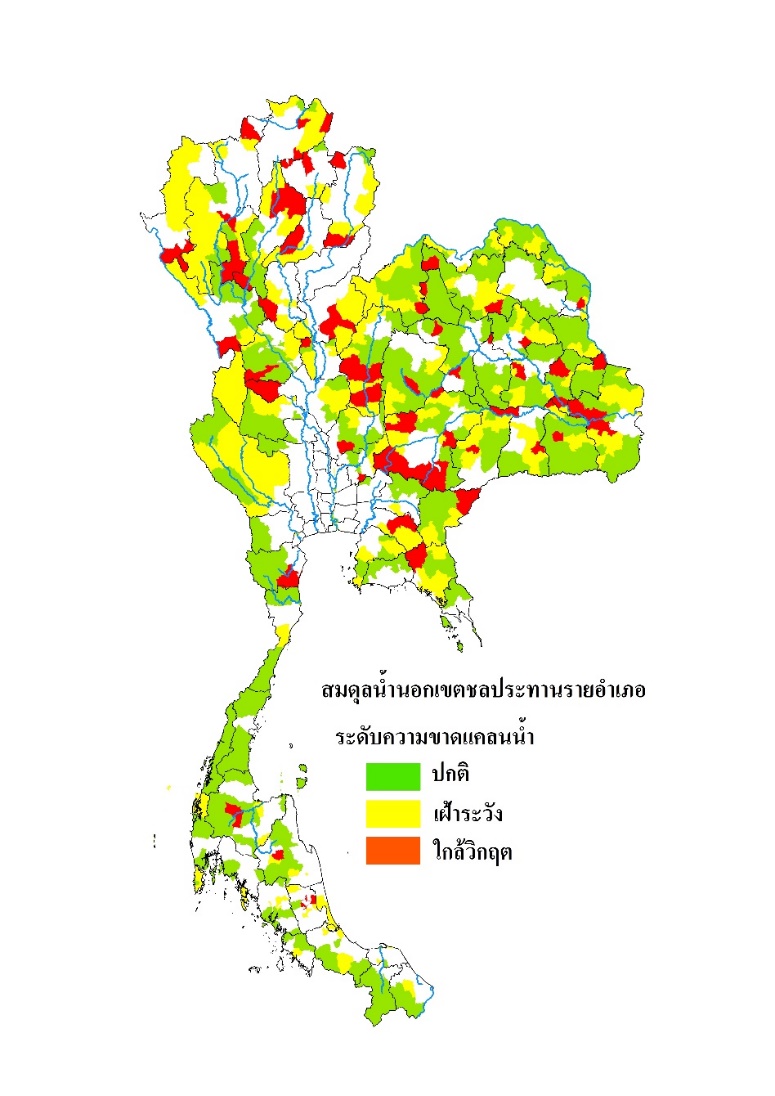 รวมอำเภอที่คาดว่าจะขาดน้ำเพื่อการเกษตรในช่วง 4 เดือน (พ.ย.60 – ก.พ.61)
45 อำเภอ (5%)
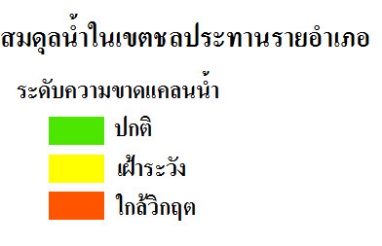 0 – 5 ล้าน ลบ.ม.
5 – 50 ล้าน ลบ.ม.
>50 ล้าน ลบ.ม.
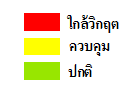 Page 11
[Speaker Notes: There are 25 main river basin in Thailand and the total length of main stream is around 87,200 km..]
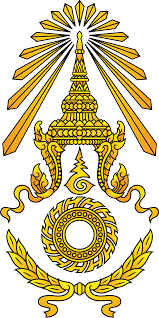 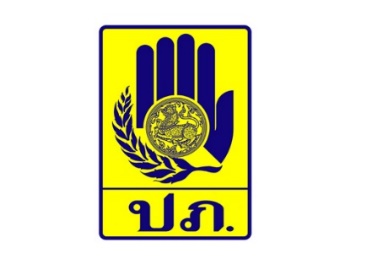 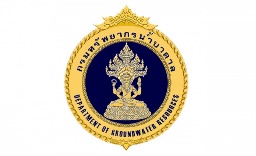 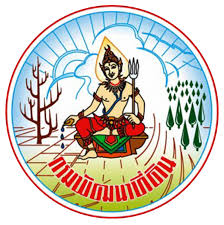 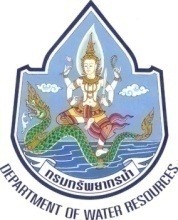 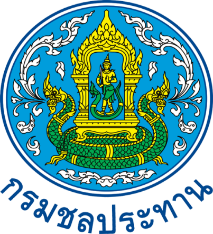 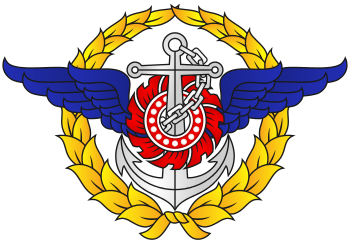 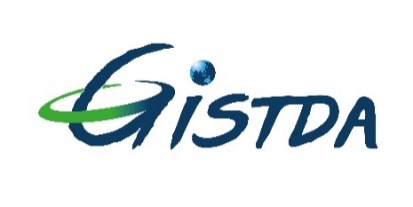 จบการนำเสนอ : ขอบคุณครับ